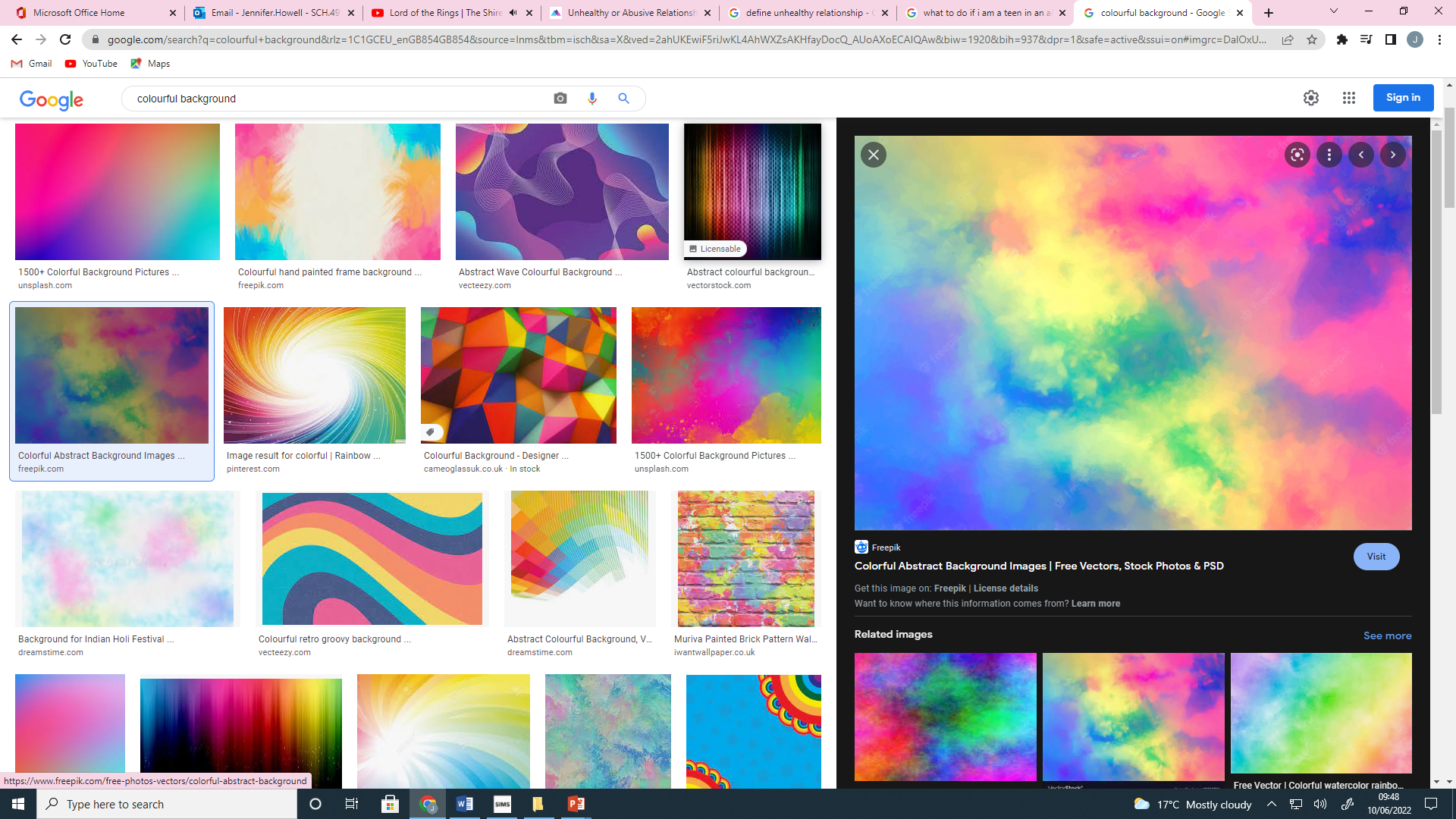 Ground Rules
No questions will be answered during the lesson:
If you have any questions, about the topic we are covering today, please write them on a post-it note.
Please write your tutor group on the post-it.  You can write your name, but you do not have to, if you don’t want to.
Please put your question in the teacher’s envelope at the end of the lesson.
All questions will be looked at, but only questions relating to the topic being taught  will be answered and then given back to classes.
Questions will be answered in an age-appropriate manner.
Questions that do not relate to the topic or that are not age-appropriate, will be addressed by signposting you to when the subject matter of your question will be taught.

During the lesson:
Please only give your opinions during discussions when asked.
Do not say anything that could IDENTIFY anybody during the lesson.
Be respectful of each other during the lesson.
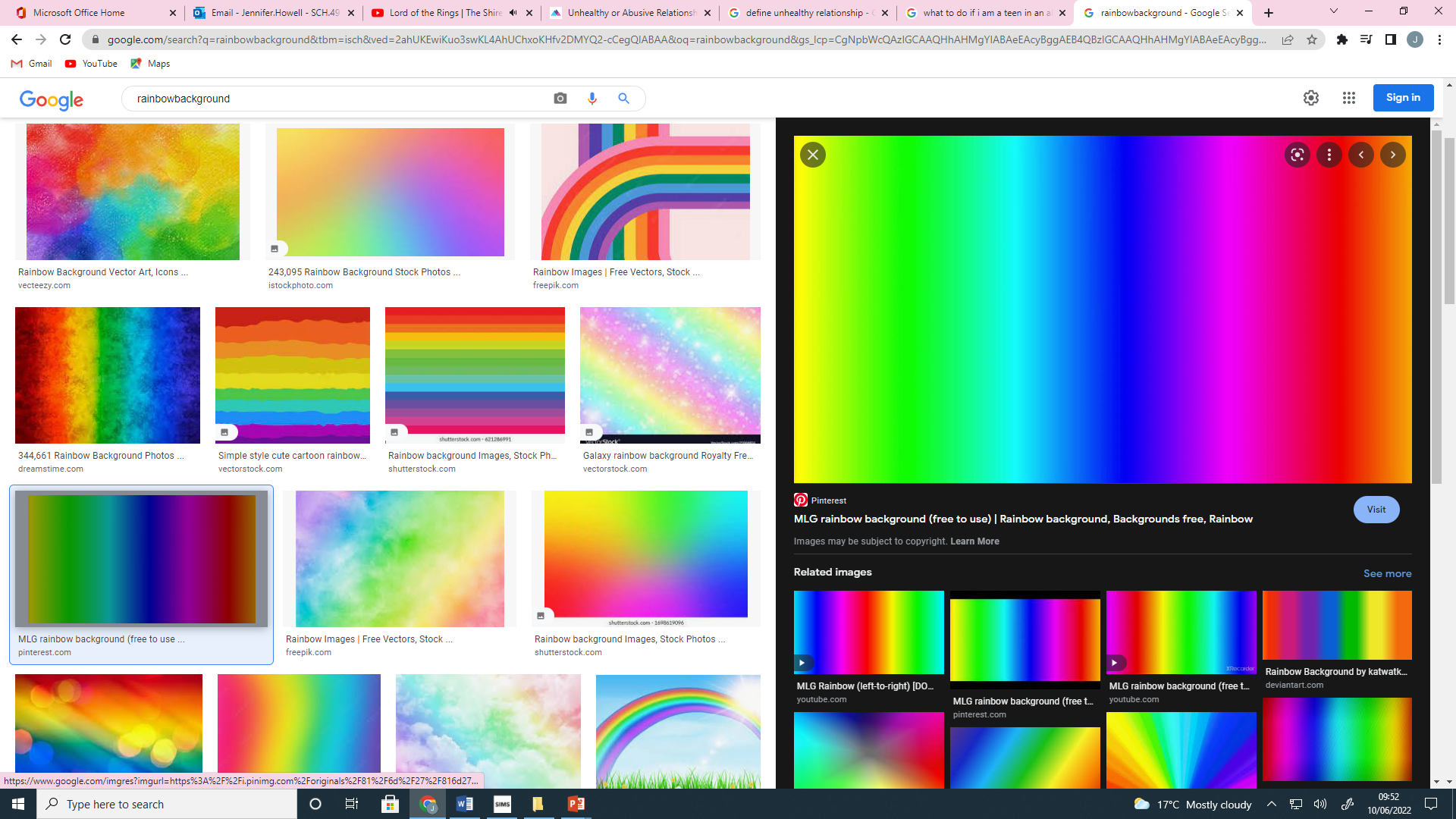 L.O:  To be able to describe the difference between a healthy relationship and an unhealthy/abusive one.
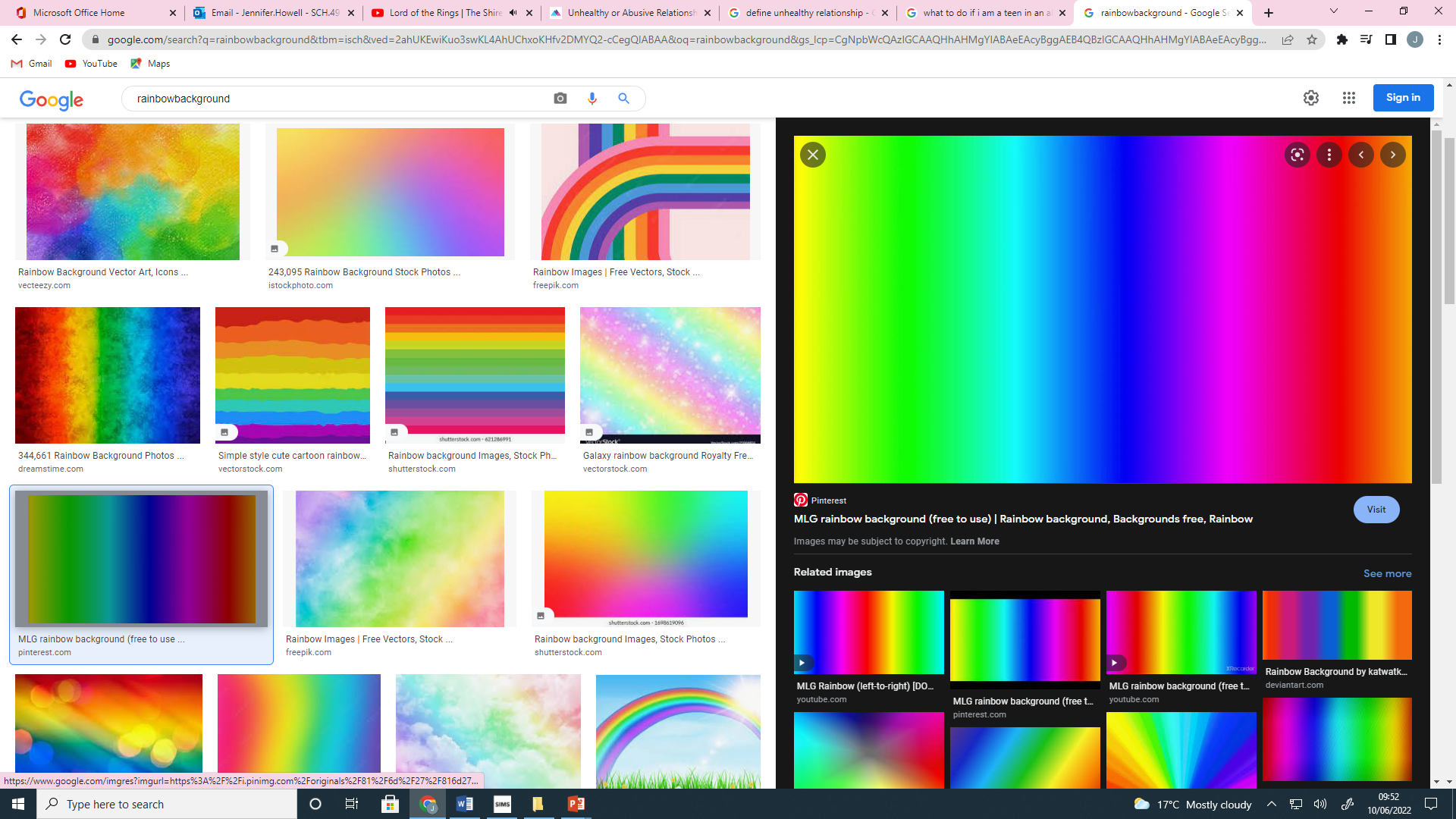 Do you know what these term mean?
Healthy relationship

One night stand

Unhealthy relationship

Abusive relationship
Success criteria: 
We will come back to these terms at the end of the lesson and you will hopefully know the answers in more detail.
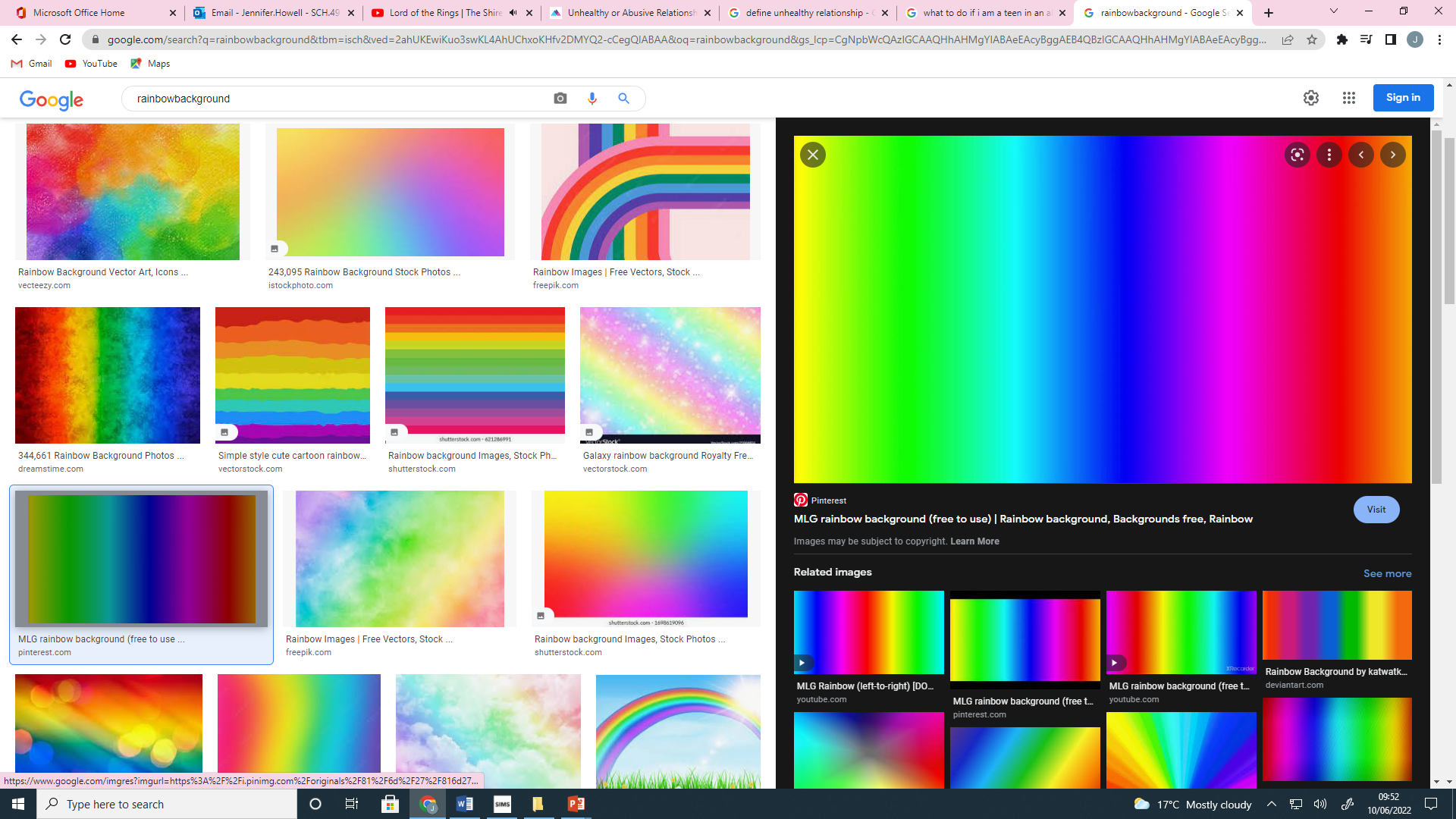 Dictionary definitions:Here are two simple definitions to get us started , but we are going to try and add more detail to these today.
A healthy relationship = where two people respect each other and both people feel happier because they are in each other’s lives.  

An unhealthy relationship = where two people do not respect each other and they feel overall unhappy being in each other’s lives (often there are highs and lows.)
Look at this A3 sheet in groups of two or three.  Write examples around the figures, which describe an unhealthy and healthy relationship.
Healthy relationship
(good)
Unhealthy Relationship
(bad)
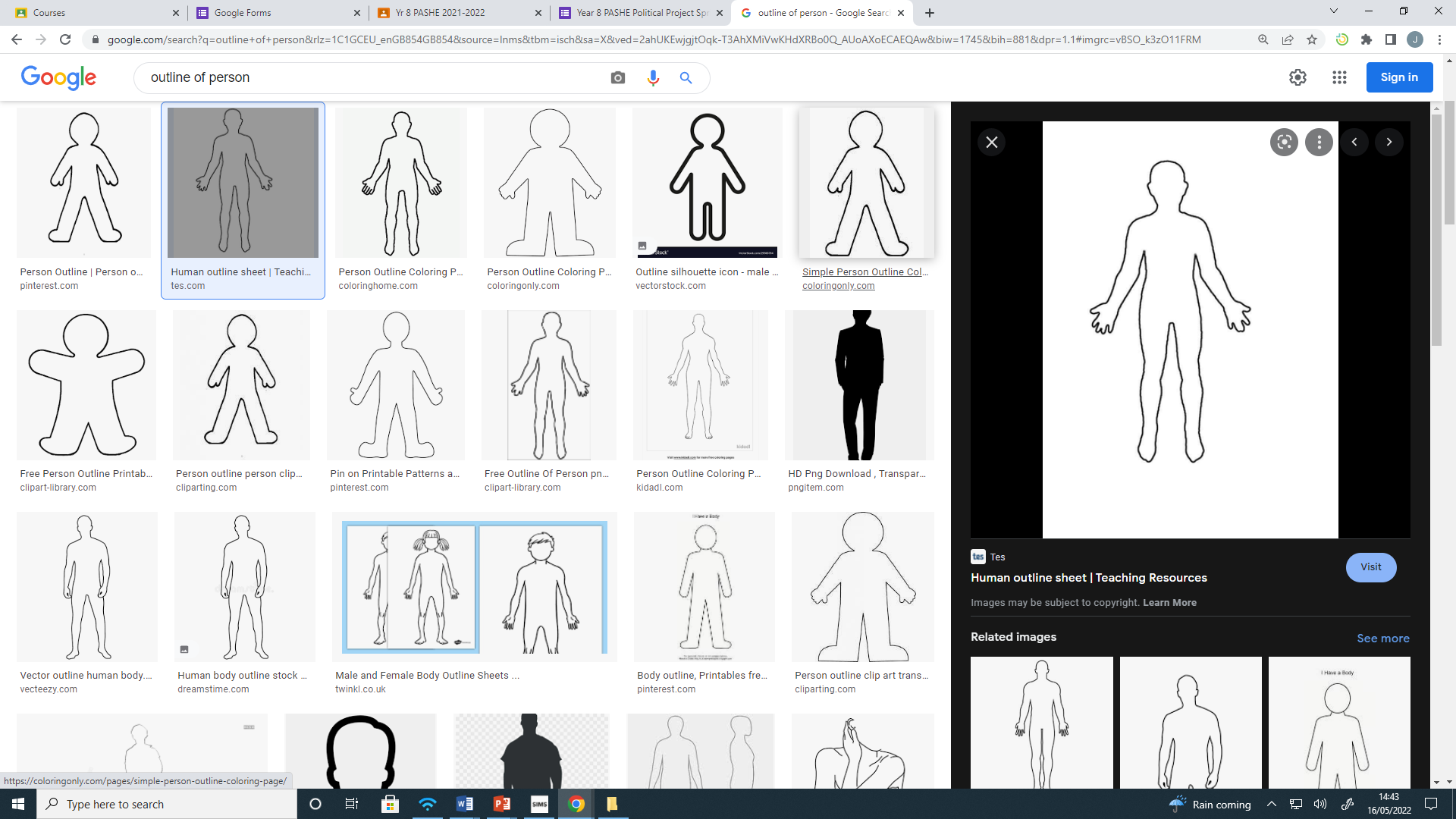 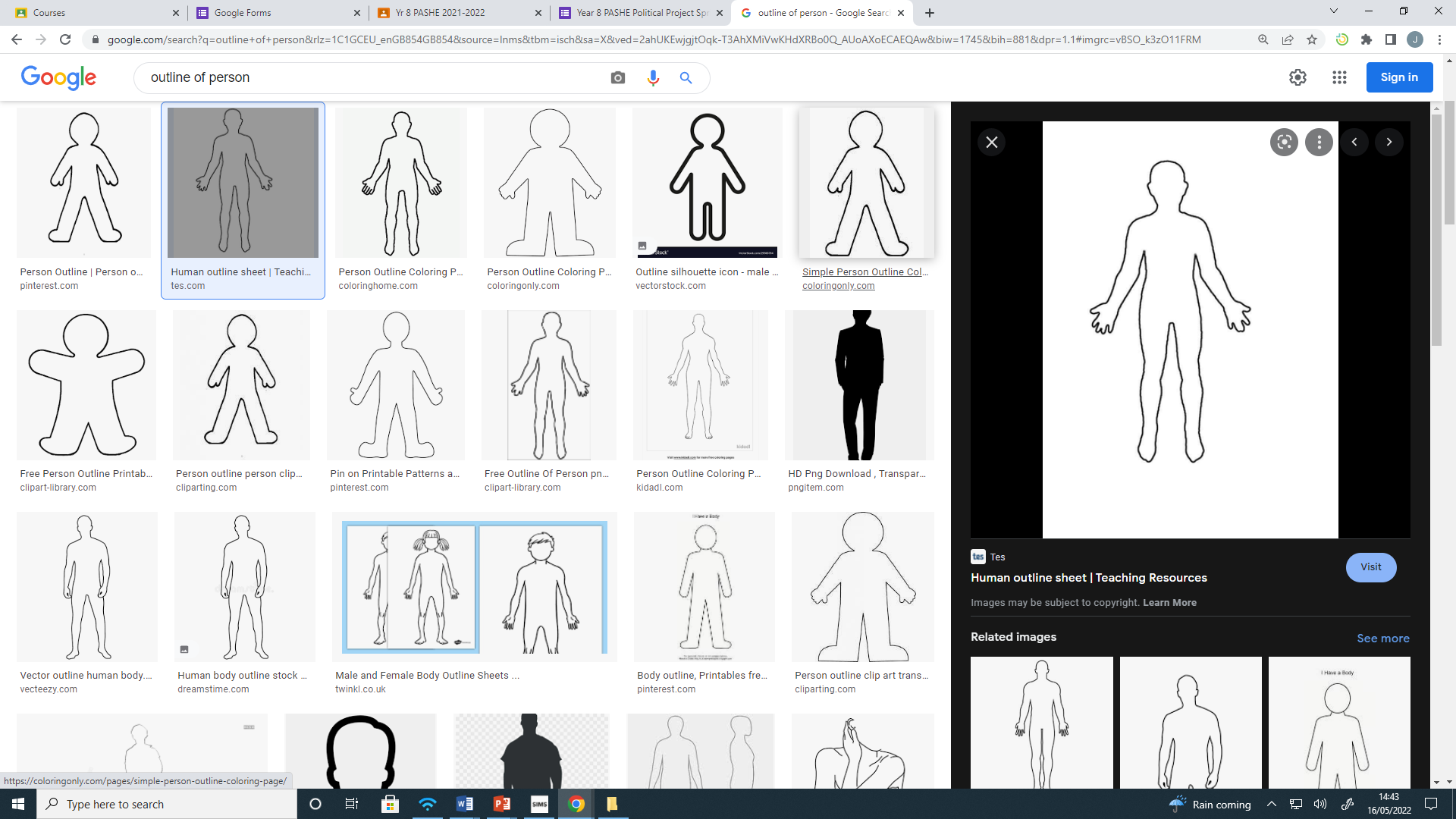 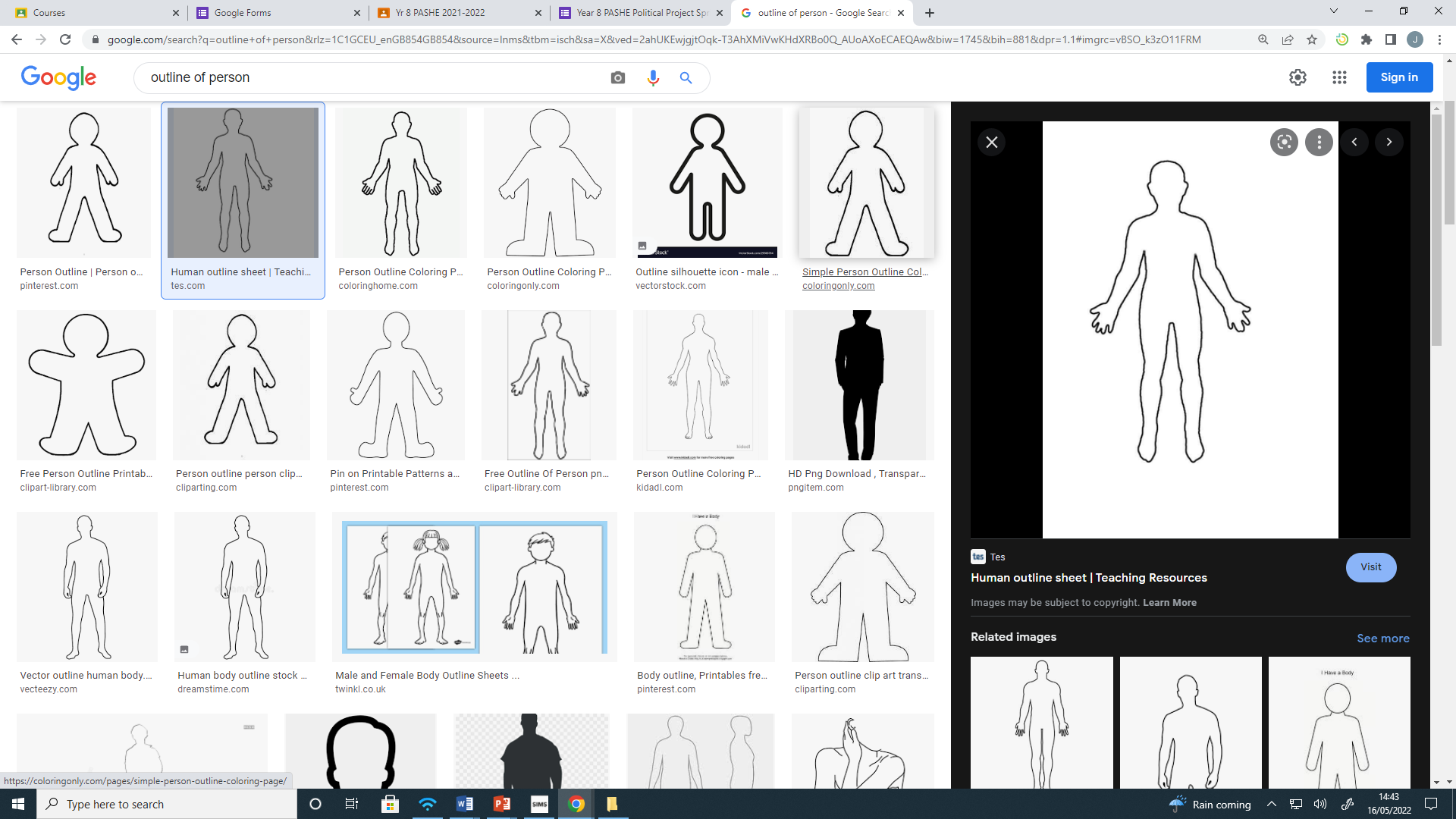 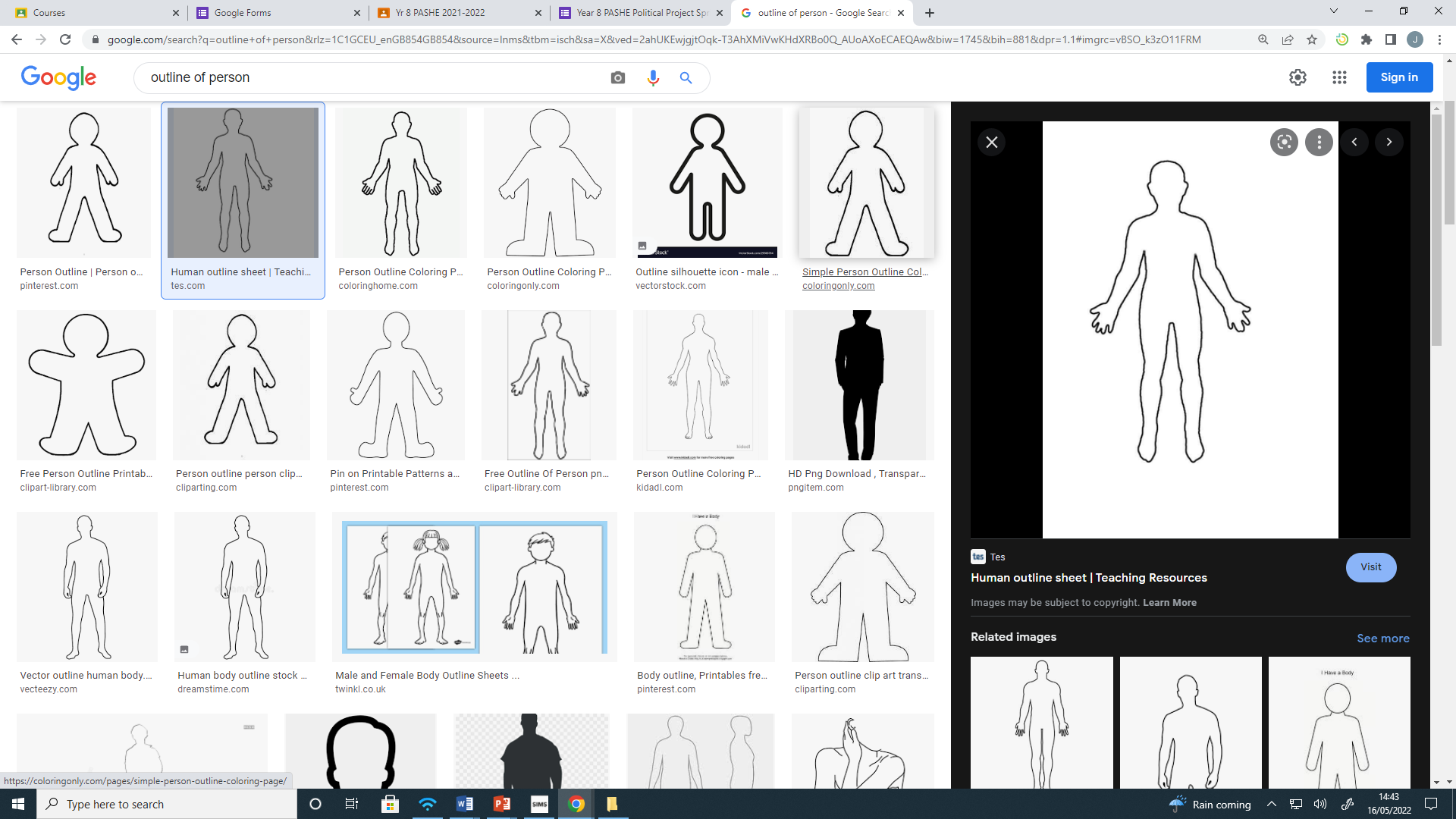 EXAMPLE = you listen to each other
EXAMPLE = you row a lot
Now look at the next slide and try to add ideas.
Suggestion slide…
Now try and add these words to your chart (check with your teacher you know the meaning of the words.)

kind actions (big/small)        running them down to others      trying to make them change       
compromising       trusting them        listening to each other        checking their phone      
making fun of something they are sensitive about       stopping them seeing certain people
being jealous         you can be assertive with each other            you row a lot  
you spend time apart doing things you like           you have your own hobbies/friends    
you want to see each other regularly        you get rid of friends because of them  
you pressure them into doing things          you let them pressure you    
you can’t say what you need from them          you’re scared to tell them the truth   
you’re polite to each other             you never want to talk about difficult things   
you listen to the person if they don’t want to do sexual things/have sex    
you are caring emotionally      you are caring physically (loving touch)
Loving touch…
As you may know, there are films/magazines made for adults involving sex, the legal age for watching them is 18 years old.  
Recent research has shown that they can really damage they way people think sex should be and make relationships unhealthier.  They rarely show sex involving two people in love and showing loving touch etc.  Which is a very important part of a healthy relationship.
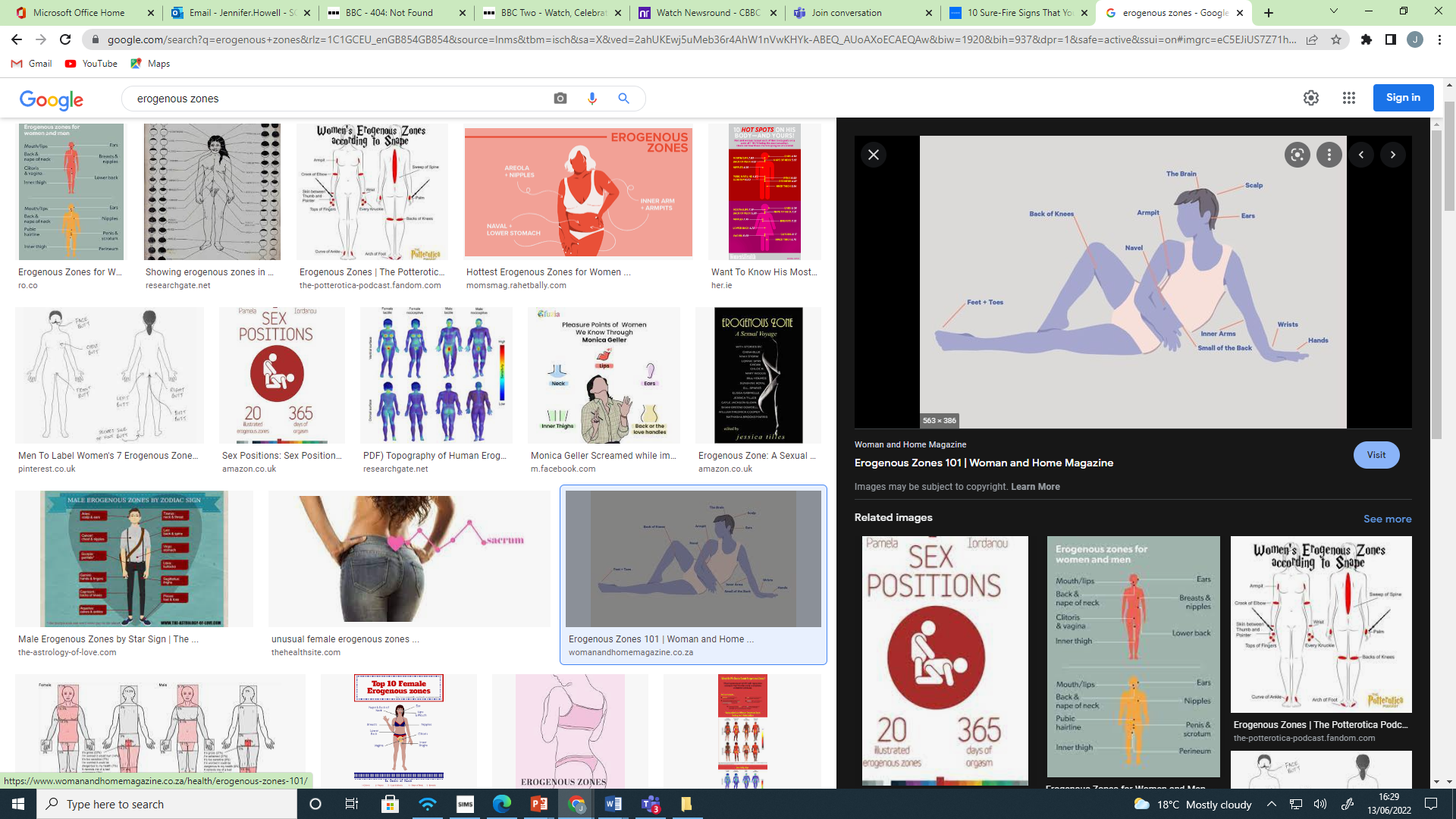 Sensitive parts of the body
You will explore this more in Year 9.
We are now going to explore some more things that could make relationships healthy or unhealthy.  Add to your A3 sheet throughout the lesson.
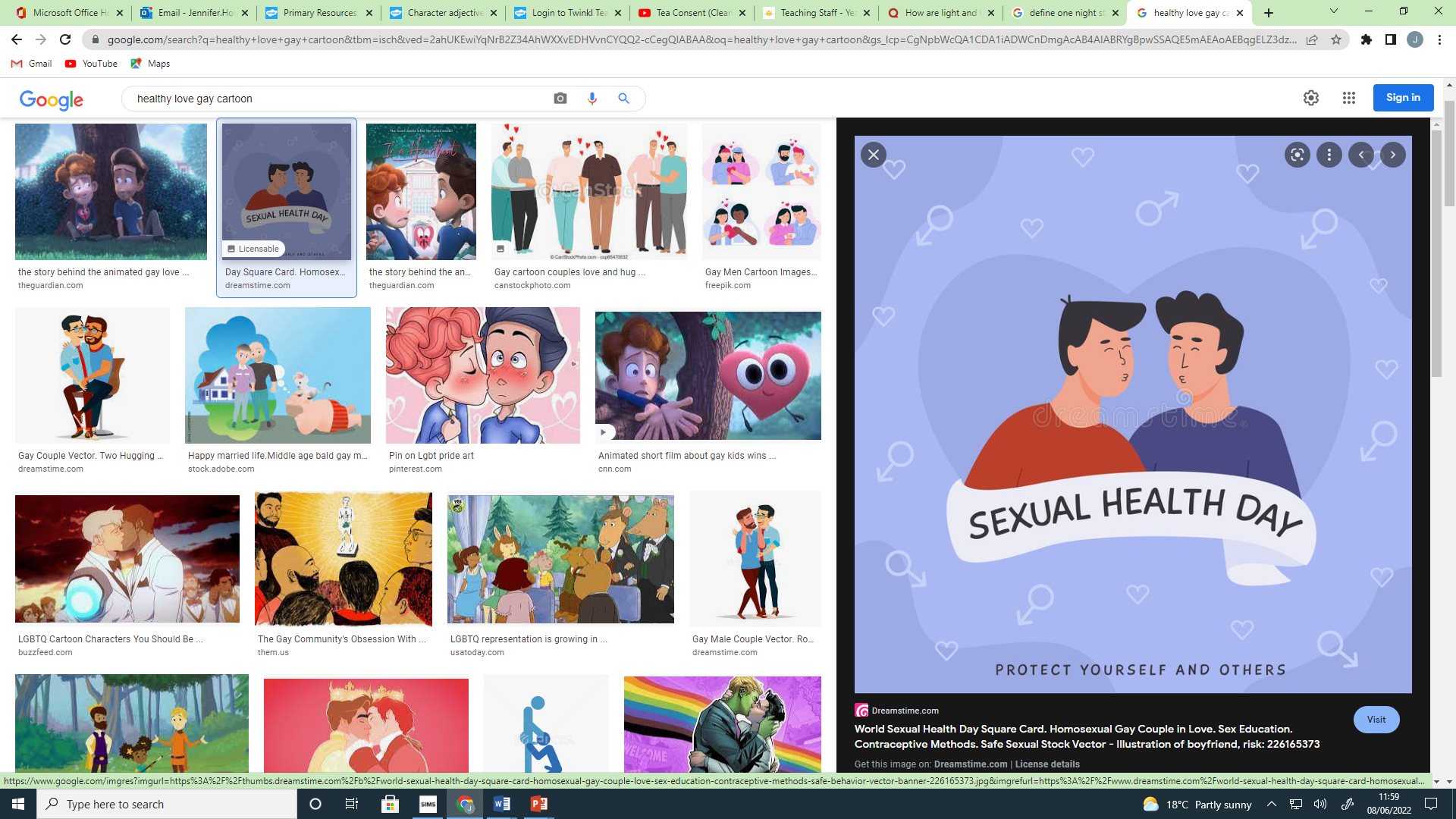 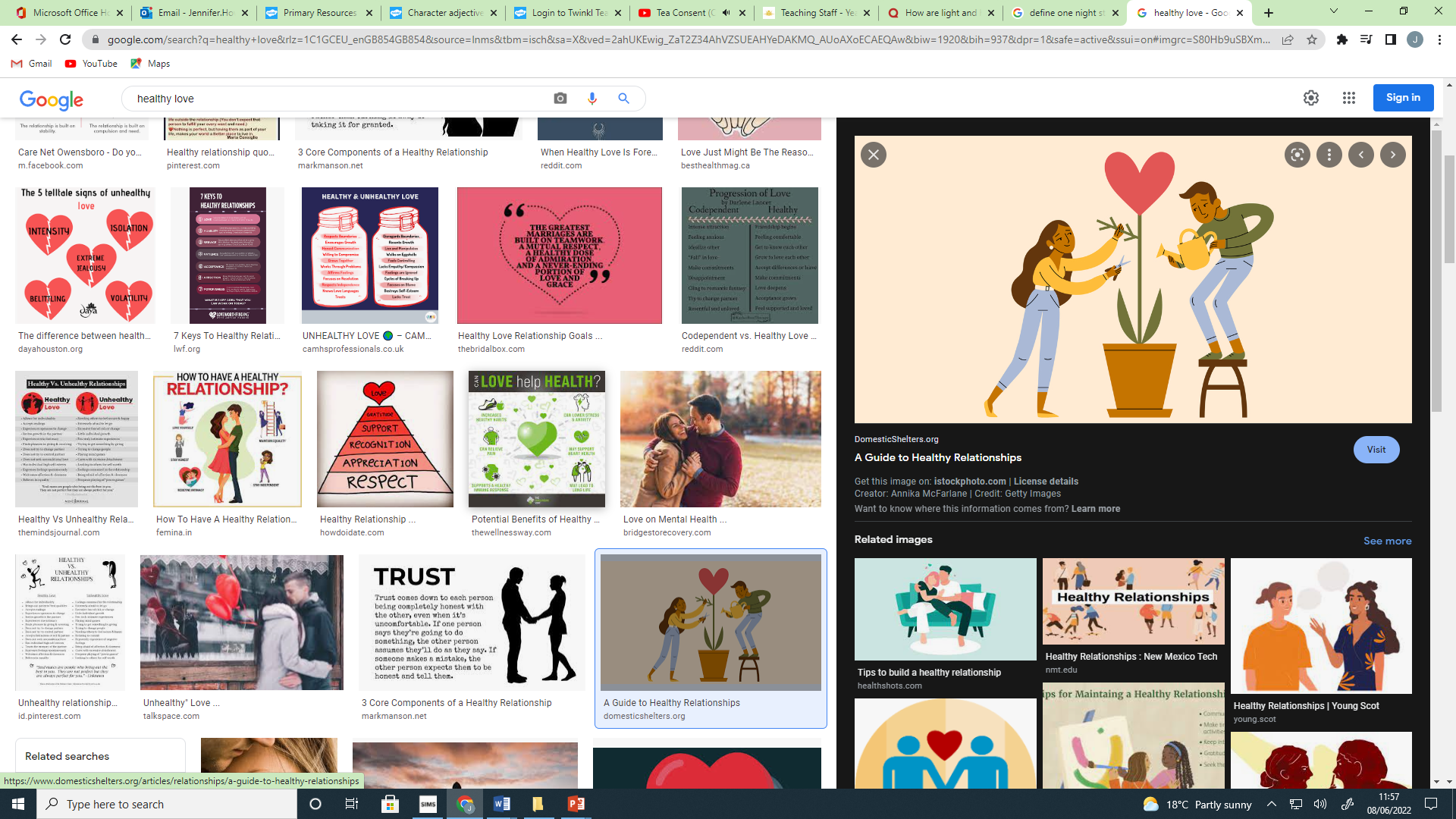 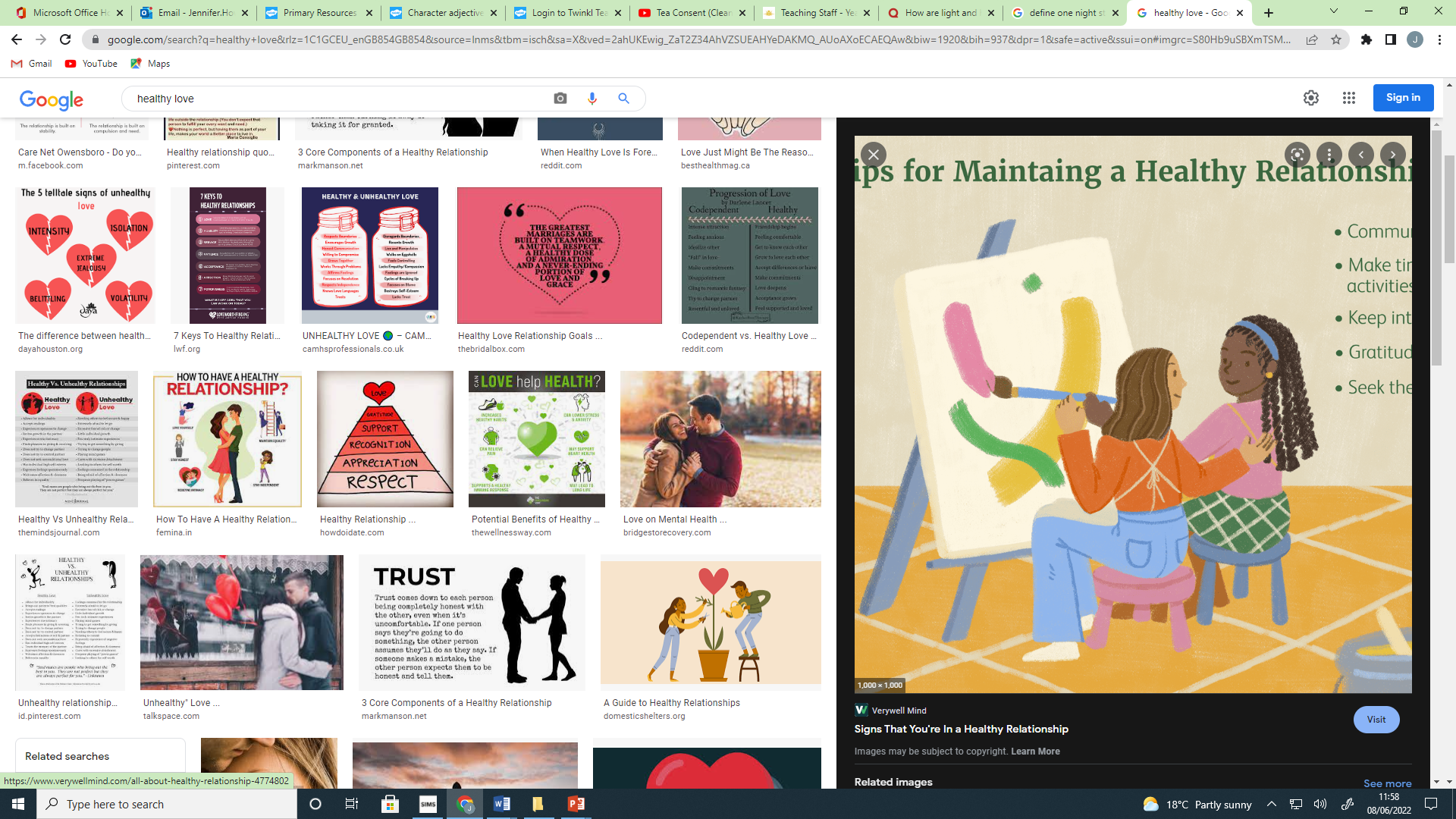 Timeline..
Imagine two people have just started going out with each other.  
How long into the relationship do you think they should do the following?

Holding hands
Kissing (involving tongues)
Light petting (sexual touch of bodies above the waist.)
Heavy petting (sexual touch of bodies below the waist with hands or mouth.)
Full sexual intercourse 

Do you think it matters what age they are?
The UK Law says the age does matter.
What is the law?
It is a criminal offence for anyone to be involved in any sexual act (sexual intercourse, sexual touching, kissing etc) with anyone under the age of 13 whether the young person agrees or not, on the basis that anyone under 13 lacks the capacity to give valid consent to any sexual act.
It is a criminal offence for anyone who is 16 or older to have any kind of sexual contact with someone aged 13, 14 or 15. It is also a criminal offence for both girls and boys aged 13, 14 and 15 to have consensual sex/sexual activities with anyone else aged 13, 14 or 15. 13, 14 or 14 year olds are legally allowed to touch the body with their hands, but it is illegal to have sex involving mouth or sexual organs.
It is a criminal offence for anyone in a position of trust in relation to anyone under the age of 18 to have any sexual contact with them.
The Act includes some offences (showing drawings of genitals to a young person, for example) unless someone is teaching sex education.
If someone is over the age of 16 years, and they have started a relationship, it is up to both people when they are ready to take the steps towards full sexual activity.  (Remember some a-sexual people have romantic relationships without sex.)
How does someone know if they are ready for sex?

As you watch this clip, make a note of the main ideas on the healthy side of your A3 sheet.  

https://www.youtube.com/watch?v=-VQp4JBomc8
Discuss – why may some people have sex, even if the are not ready?

Ideas:
>They are doing it because they are scared their partner will leave them.
>They have not asked themselves if they are ready.
>They may have been drunk/on drugs.  This can often lead to a ONE NIGHT STAND (meaning they have sex with someone once, and they are not in a relationship with them.) 
>They feel pressured into it.
>They are forced.
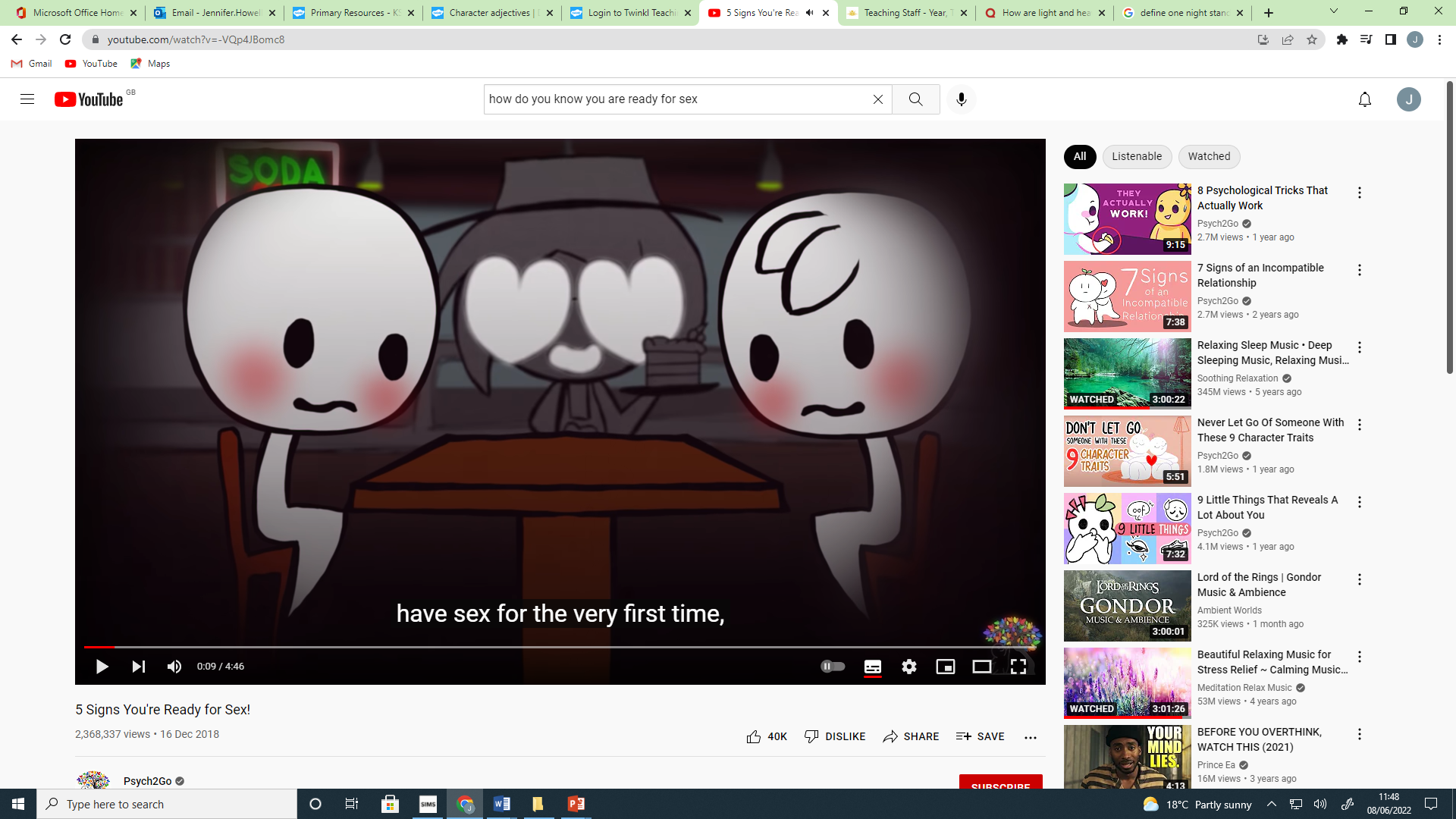 Now consider – can you add anything to your A3 sheet?
If someone feels pressured….
When two people are in a relationship, Person A may be ready for sex, but Person B may not be 
ready.

Discuss - What would Person A say/do in a healthy relationship?
Add to sheet.
Ideas - *tell them they are ready, and ask if Person B is ready?  *listen and respect Person 
B’s decision

Discuss – What would person B do/say in an unhealthy relationship?
Add to sheet.
Ideas - *keep asking the person if they are ready a lot   *get angry   
*threaten to leave them      *have sex with other people while waiting   *force themselves onto the 
person without CONSENT.
What is CONSENT?     Watch this and then try to work out what CONSENT means.
https://www.youtube.com/watch?v=fGoWLWS4-kU
Consent
Consent means someone has given permission for something to happen.
What do you think this means in relation to sex?
Make a list as a class.
Sexual consent:
* We all have the right to not want sex or any other kind of sexual activity – for example, kissing, sexual touching or performing a sexual act.
*We also all have the right to change our minds at any time even if sex has started.
*We have a right to consent to doing one sexual thing with someone but not another.
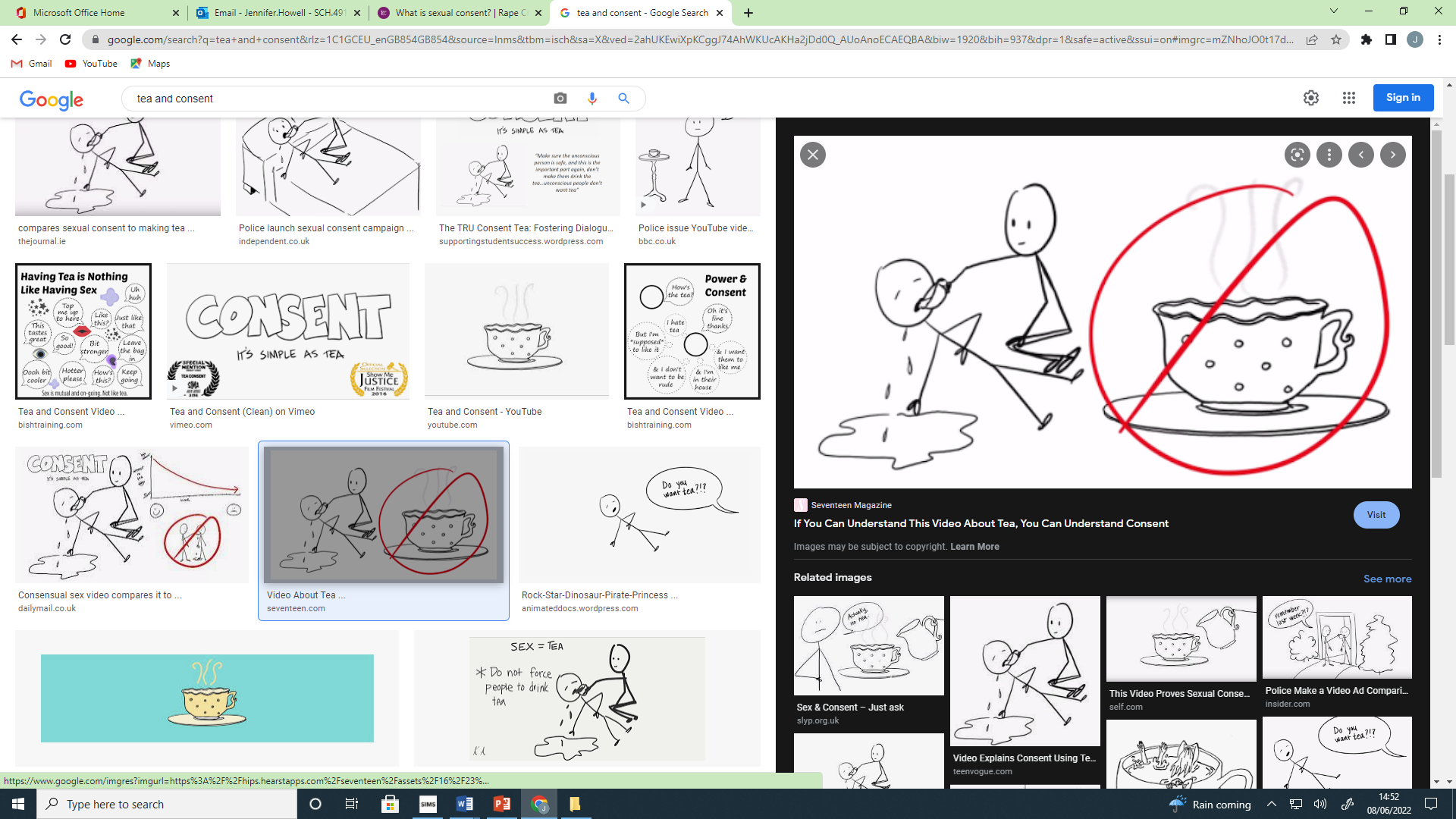 Consent and the UK Law
The Sexual Offences Act 2003 says that someone consents to sexual activity if they:
Agree by choice and
Have both the freedom and capacity to make that choice.
If someone says ‘no’ to any kind of sexual activity, they are not agreeing to it.  But, if someone doesn't say ‘no’ out loud, that doesn’t automatically mean that they have agreed to it either.   If someone seems unsure, stays quiet, moves away or doesn’t respond, they are not agreeing to sexual activity. In fact, it’s really common for people who have experienced sexual violence to find they are unable to move or speak.
Discuss when might someone not have the freedom or capacity to consent to sex?
They are asleep or unconscious.
They are drunk or ‘on’ drugs.
They have been ‘spiked’.
They are under the age of 16 yrs.  (13 yrs for any sexual contact.)
They have a mental health disorder or illness that means they are unable to make a choice.
They are being pressured, bullied, manipulated, tricked or scared into saying 'yes’.
The other person is using physical force against them.
If someone's not sure whether you are giving your consent for something sexual, they should check with you. If they can see or suspect you're not 100%
What does CONSENT look like?
Enthusiastically saying ‘yes!’
Talking to the other person about what you do and don't want, 
and listening to them in return.
Checking in with the other person – for example, asking ‘is this okay?’, 
‘do you want to slow down?’ or ‘do you want to stop?’
Respecting someone’s choice if they say ‘no’. And never 
trying to change their mind or put pressure on them
 (regardless of whether you’re in a relationship or
 married to them.)
What is an abusive relationship?
An abusive relationship is a type of unhealthy relationship in which one partner is in control and hurts the other person in any of the following ways:

>Physical (add to your page what physical abuse may involve.)
Examples – hitting/kicking/strangling/throwing something/causing any other physical pain.
>Sexual (add to your page what physical abuse may involve.)
Examples – rape, trying to force you to have sex hwen and where you don’t want to, getting you drunk/high before sex, pressuring you to have sex without condoms.
>Emotional (add to your page what physical abuse may involve.)
Examples – jealousy, extreme anger, name-calling, threats (if you leave I will…), lack of trust (demanding passwords, access to mobile phones etc. to check on you.)  
>Financial/money (add to your page what physical abuse may involve.)
Examples – borrowing money all the time not paying back, stealing from you, controlling your money.
On the back of your sheet, try to write definitions for each of the following with your group.
Healthy relationship

One night stand

Unhealthy relationship

Abusive relationship
Now see the next slide for possible answers….
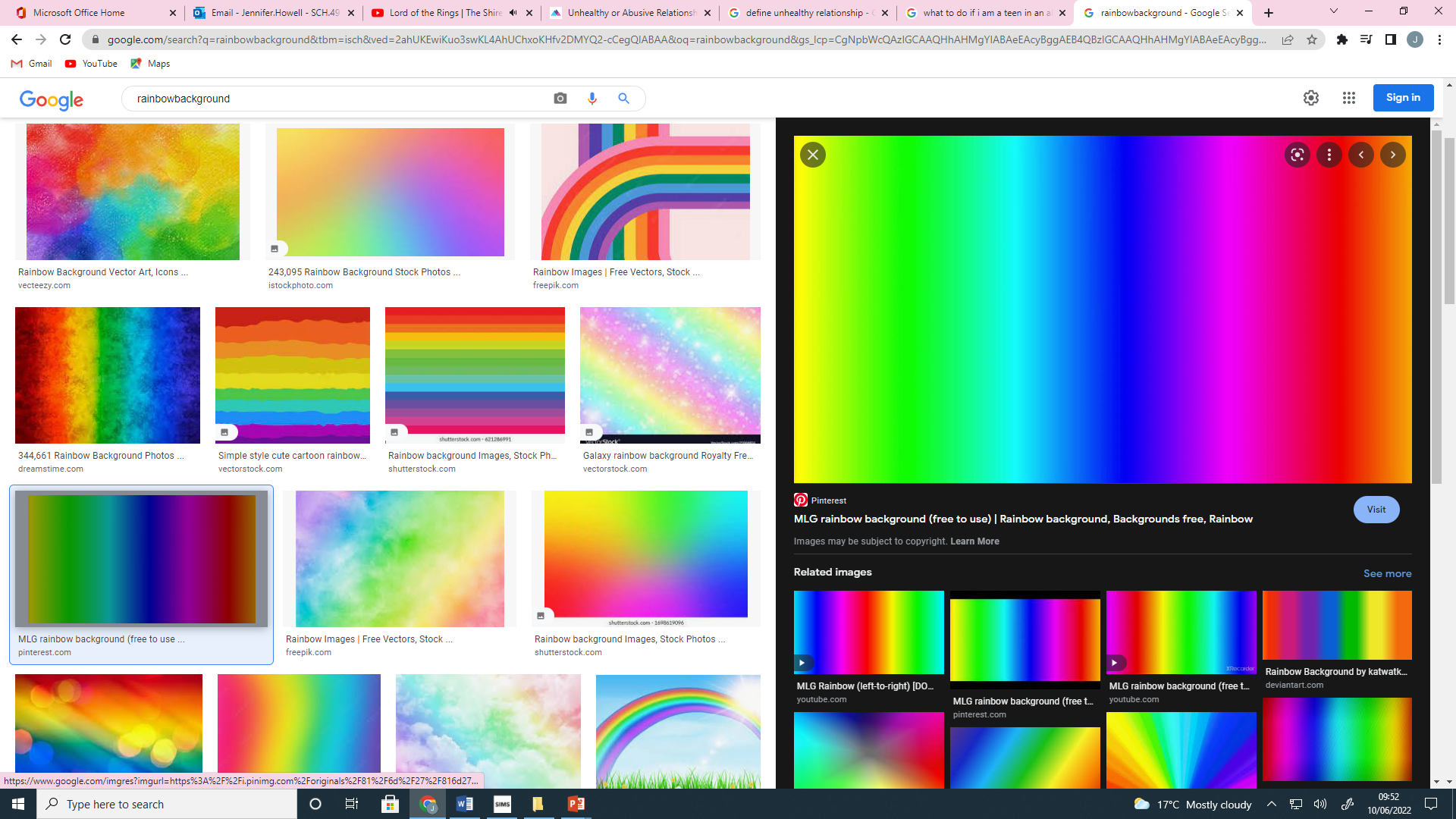 A healthy relationship = where two people respect each other and both people feel happier because they are in each other’s lives.  It involves trust, compromise and kindness to each other.  

One night stand = having sex with someone once when not in a relationship with them.

An unhealthy relationship = where two people do not respect each other and they feel overall unhappy being in each other’s lives (often there are highs and lows.)

An abusive relationship = an unhealthy relationship in which one partner is in control and hurts the other person physically, sexually emotionally and/or financially.
Notice that some of these could also link to your relationships with other people too, e.g. family/friends/adults etc.
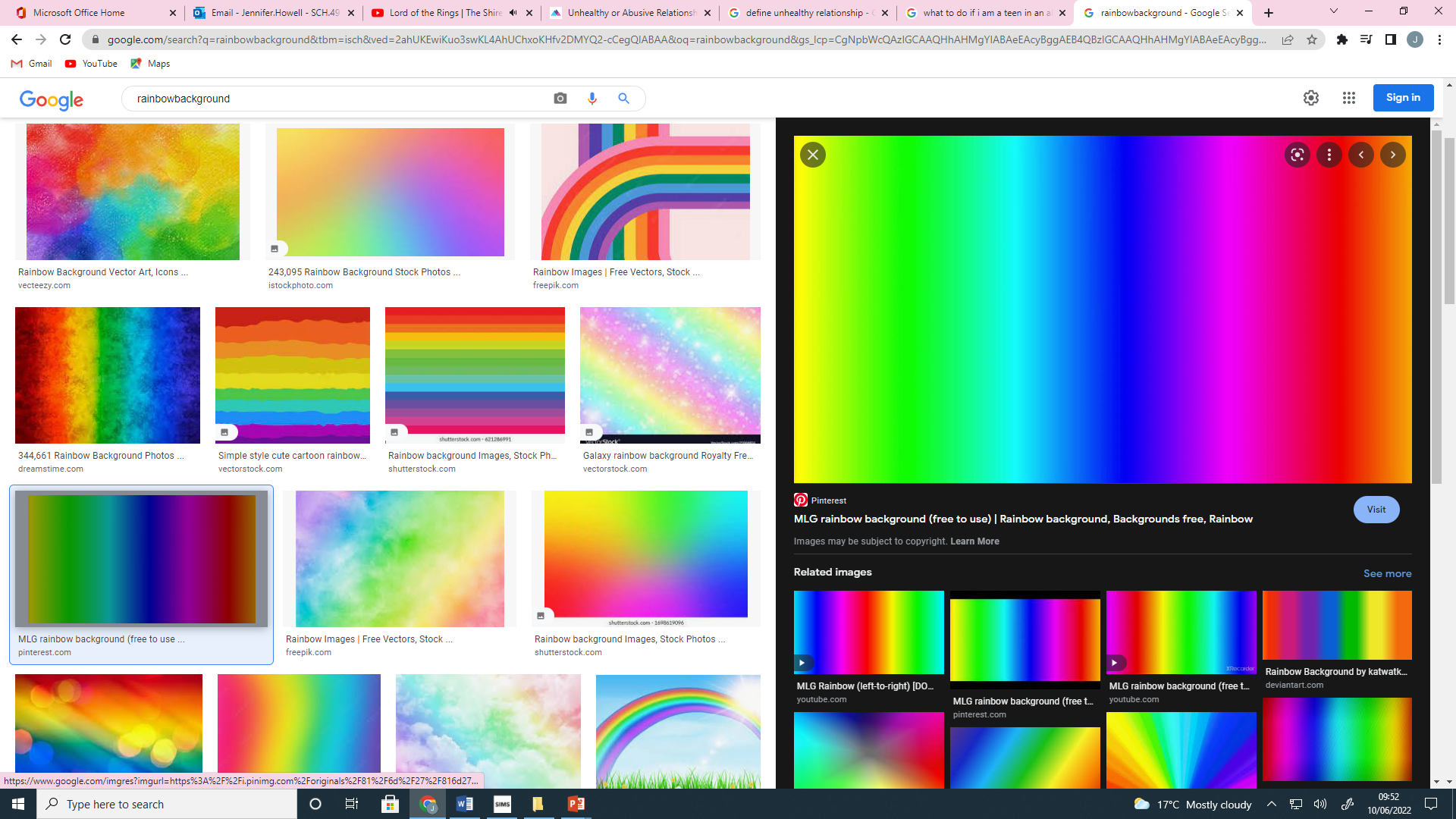 What to do if you think you are in ANY type of unhealthy of abusive relationship.
>Speak to an adult you trust.  This could be a family member of member of staff in school.  
>Seek advice from experts – Childline 0800 1111

Please now add any questions you have to the brown envelope.  
Please speak to your teacher or someone else if you have been affected by this lesson and need to talk to someone.